Scaled Agile Framework User Story Template
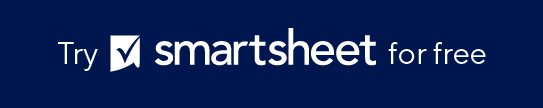 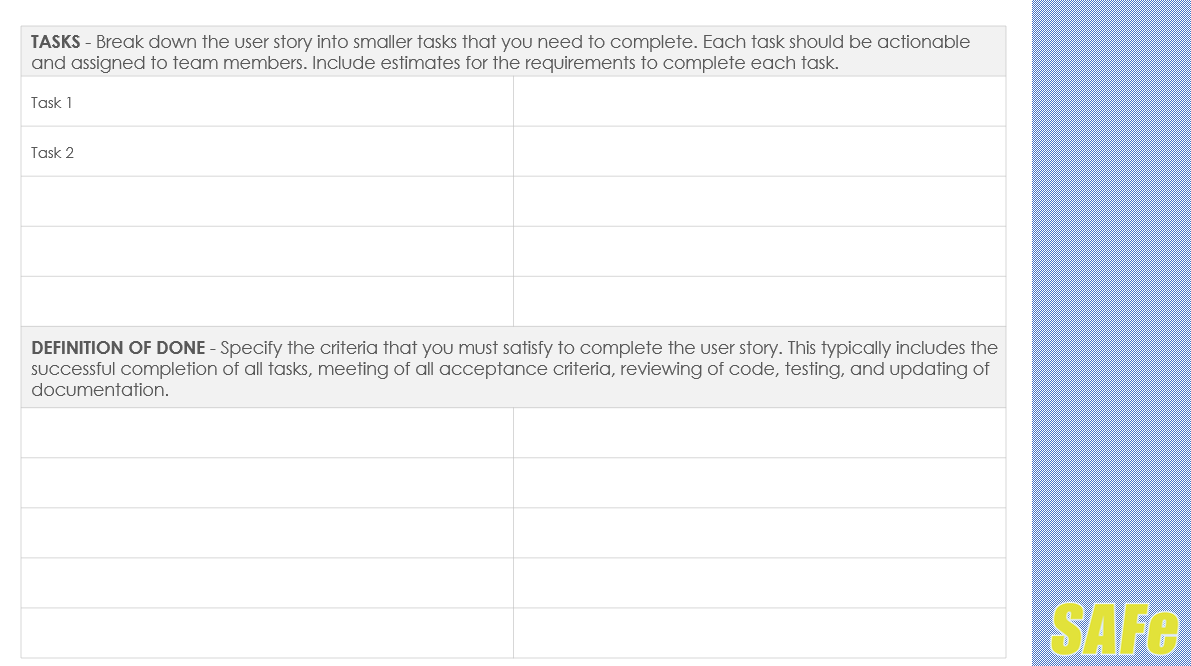 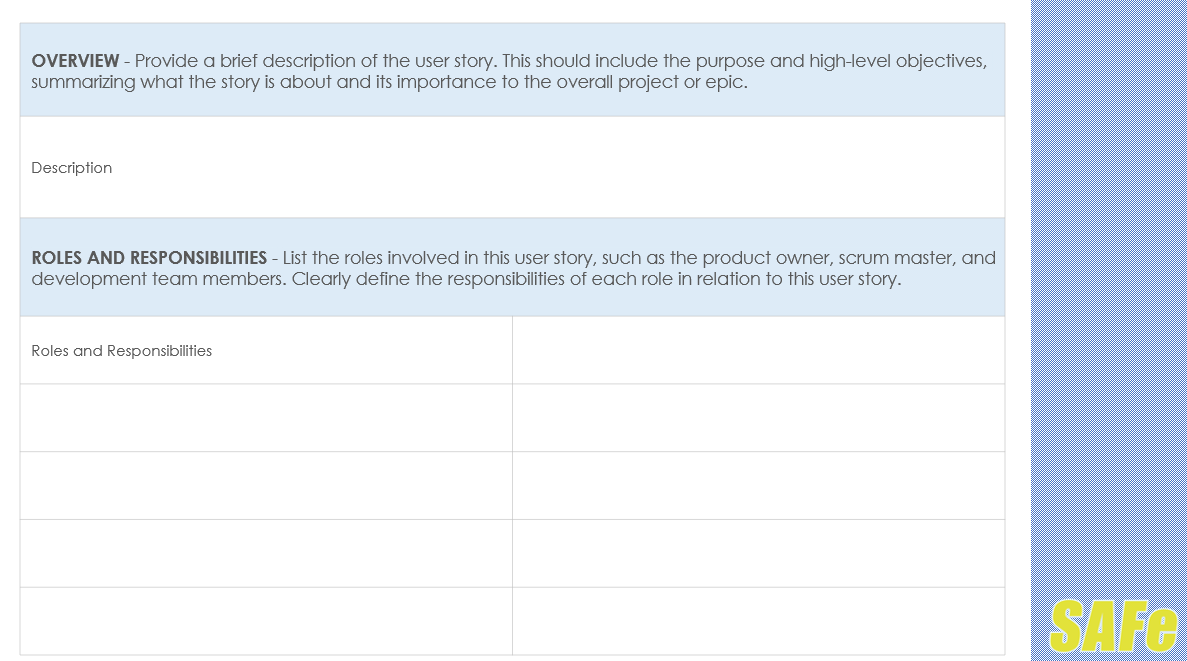 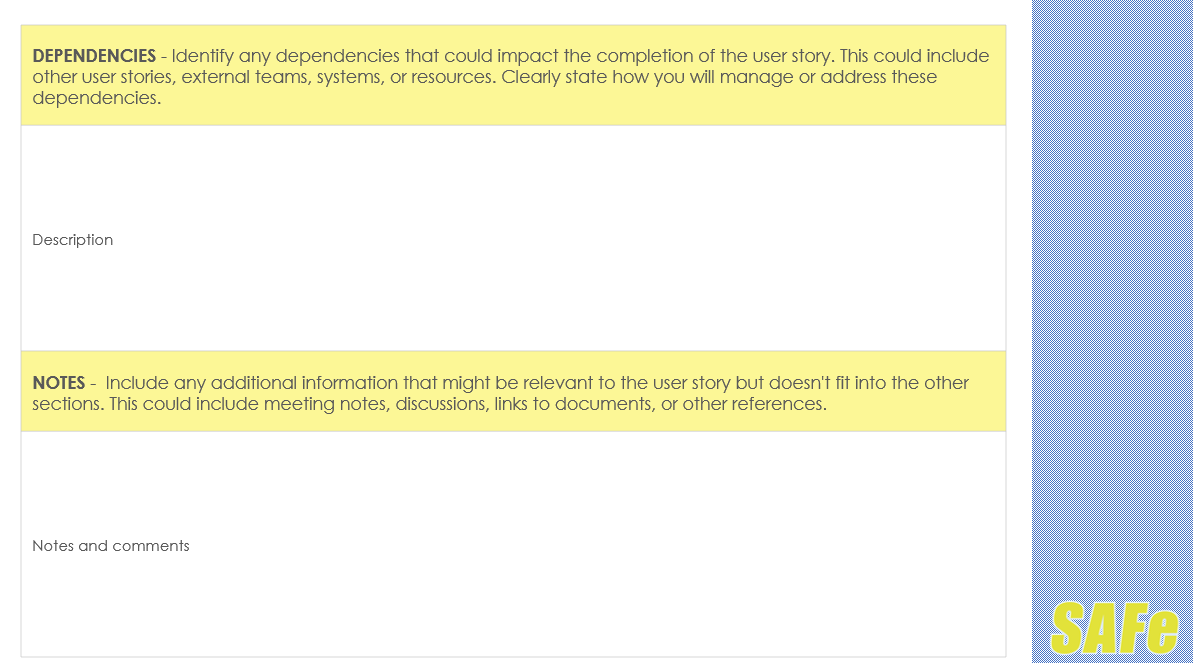 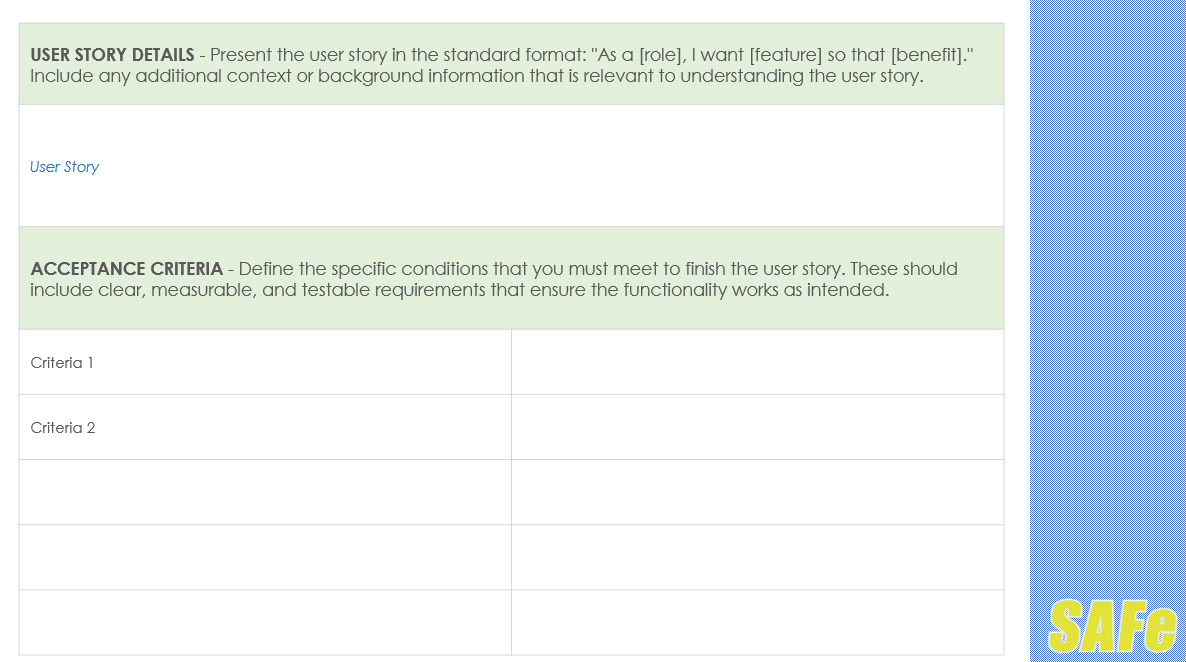 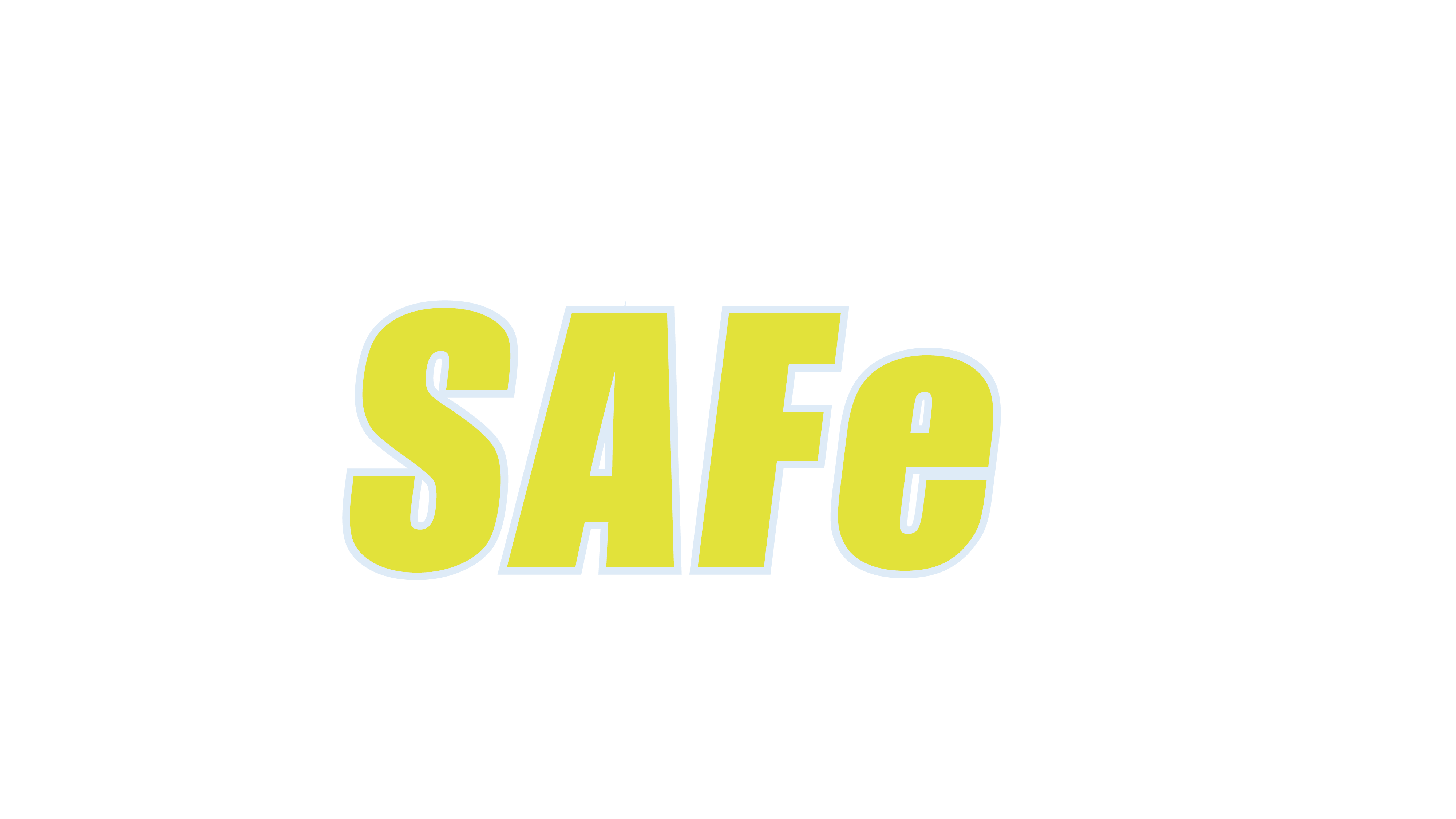 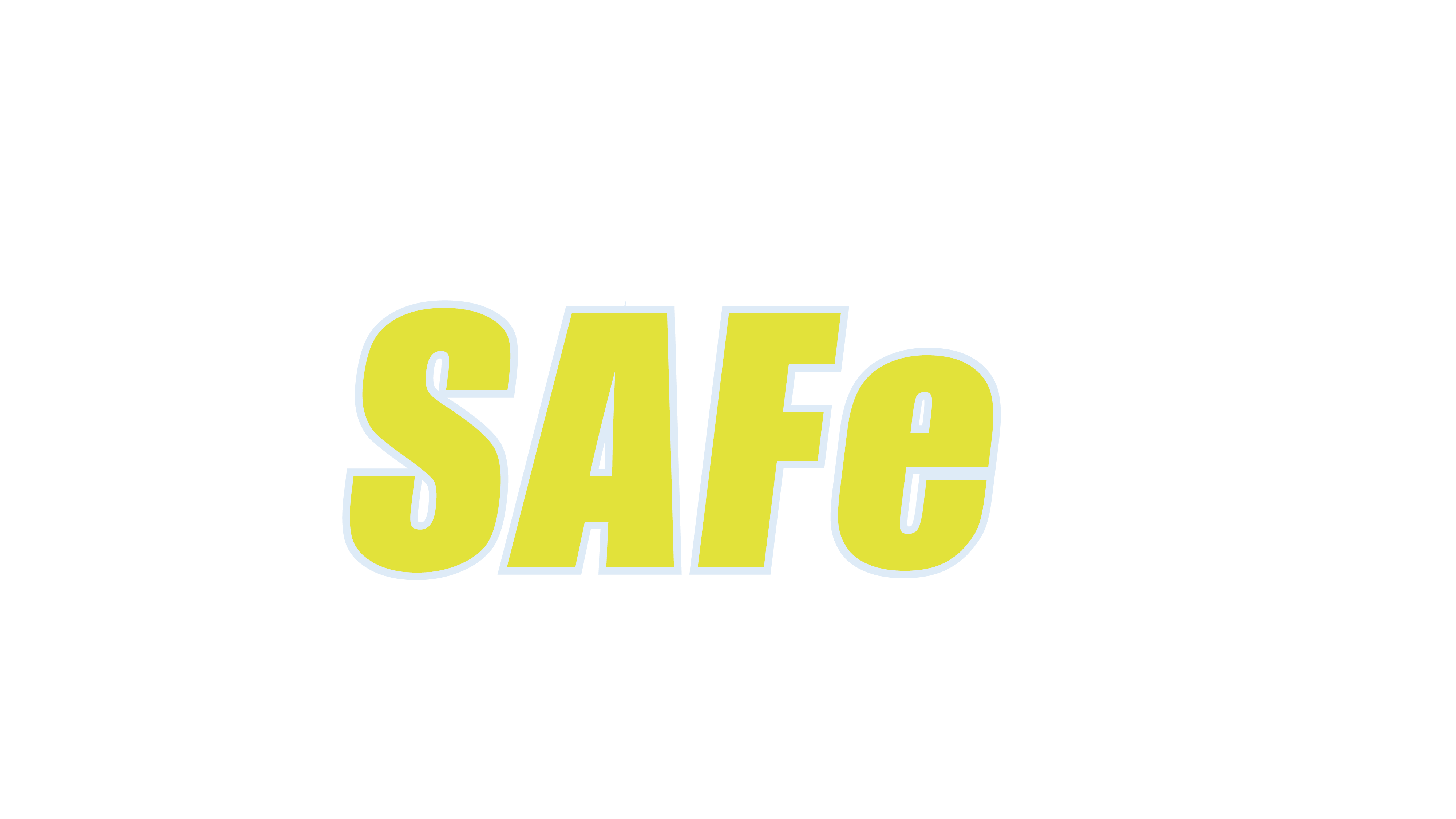 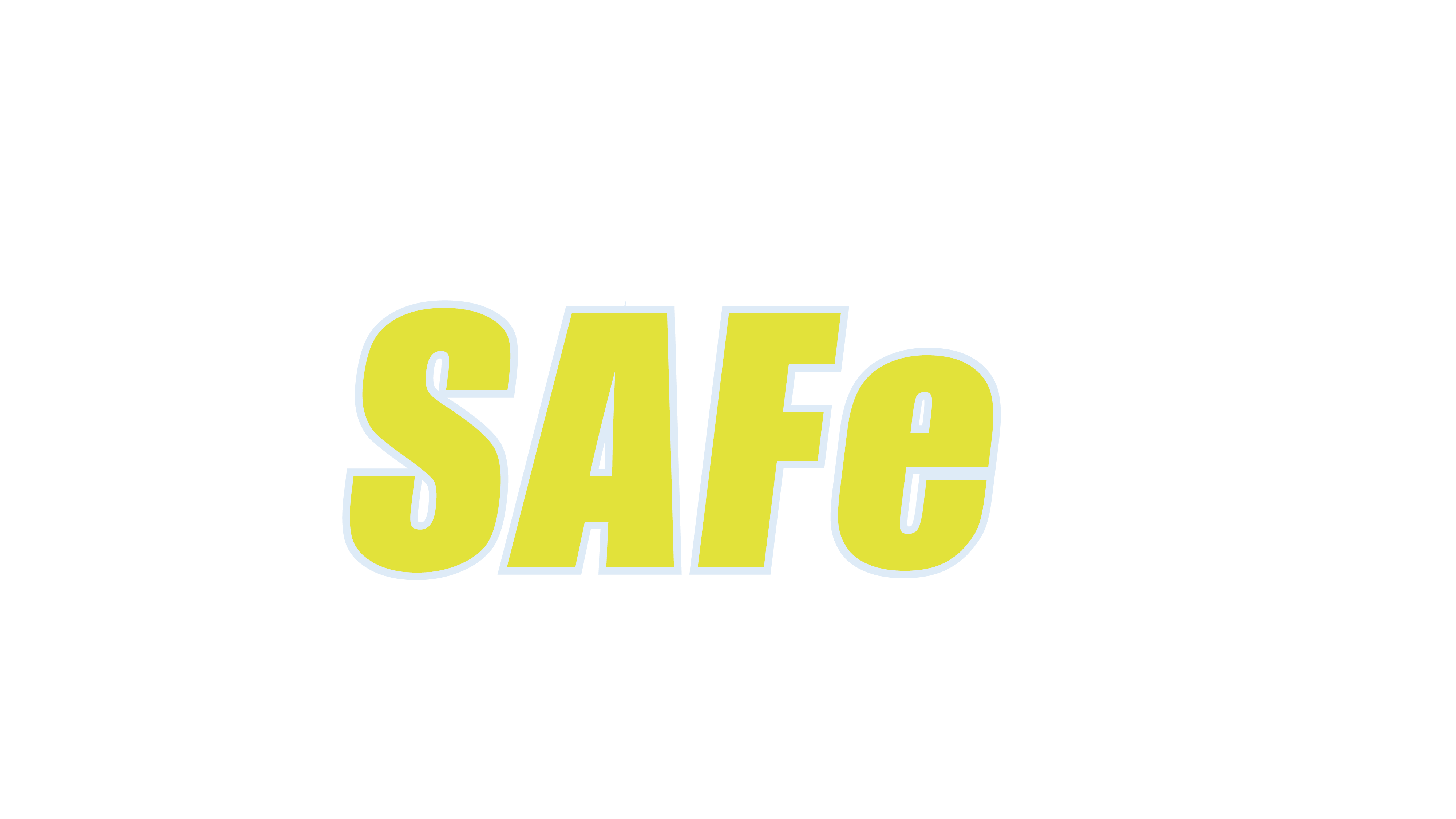 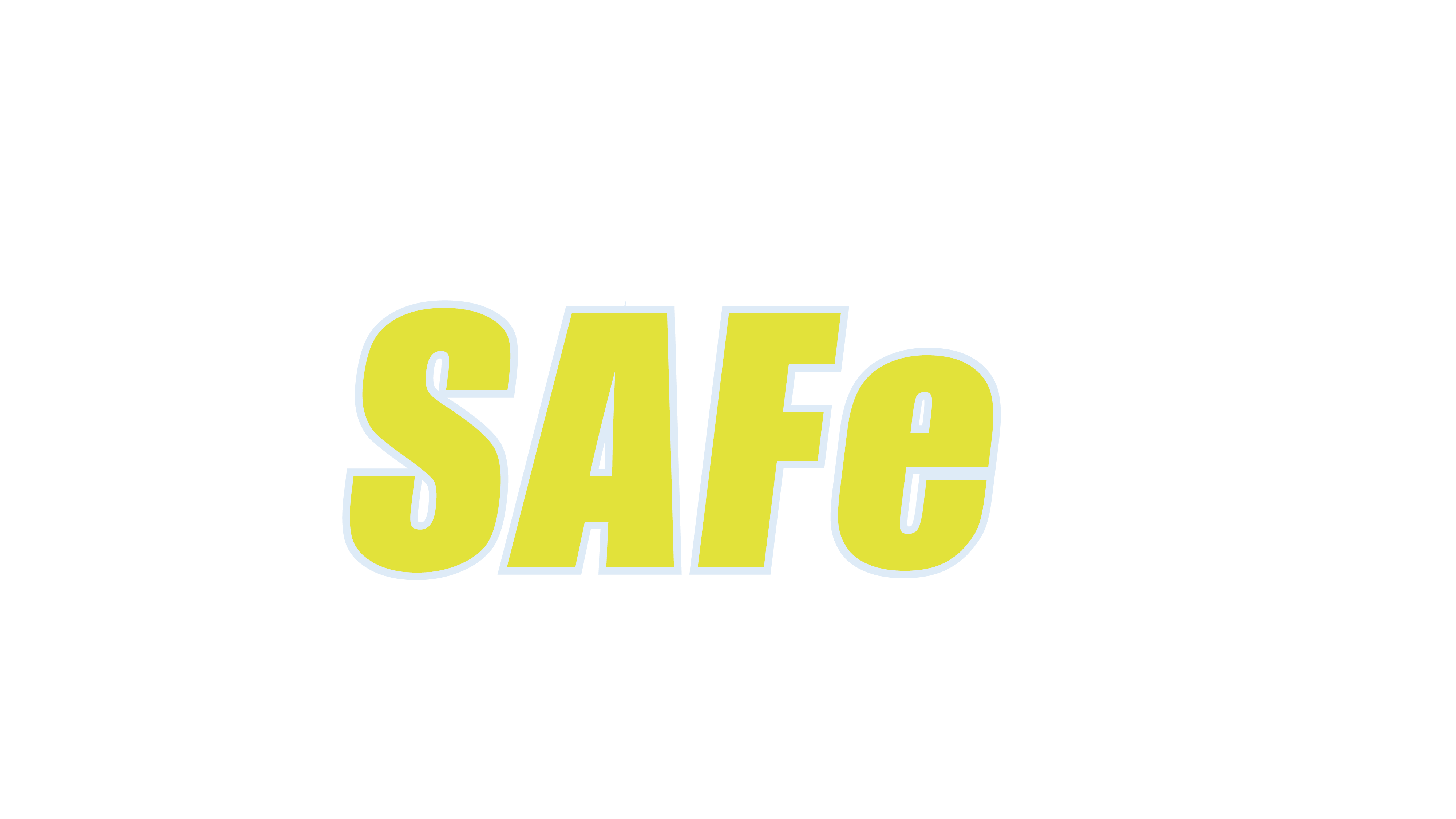 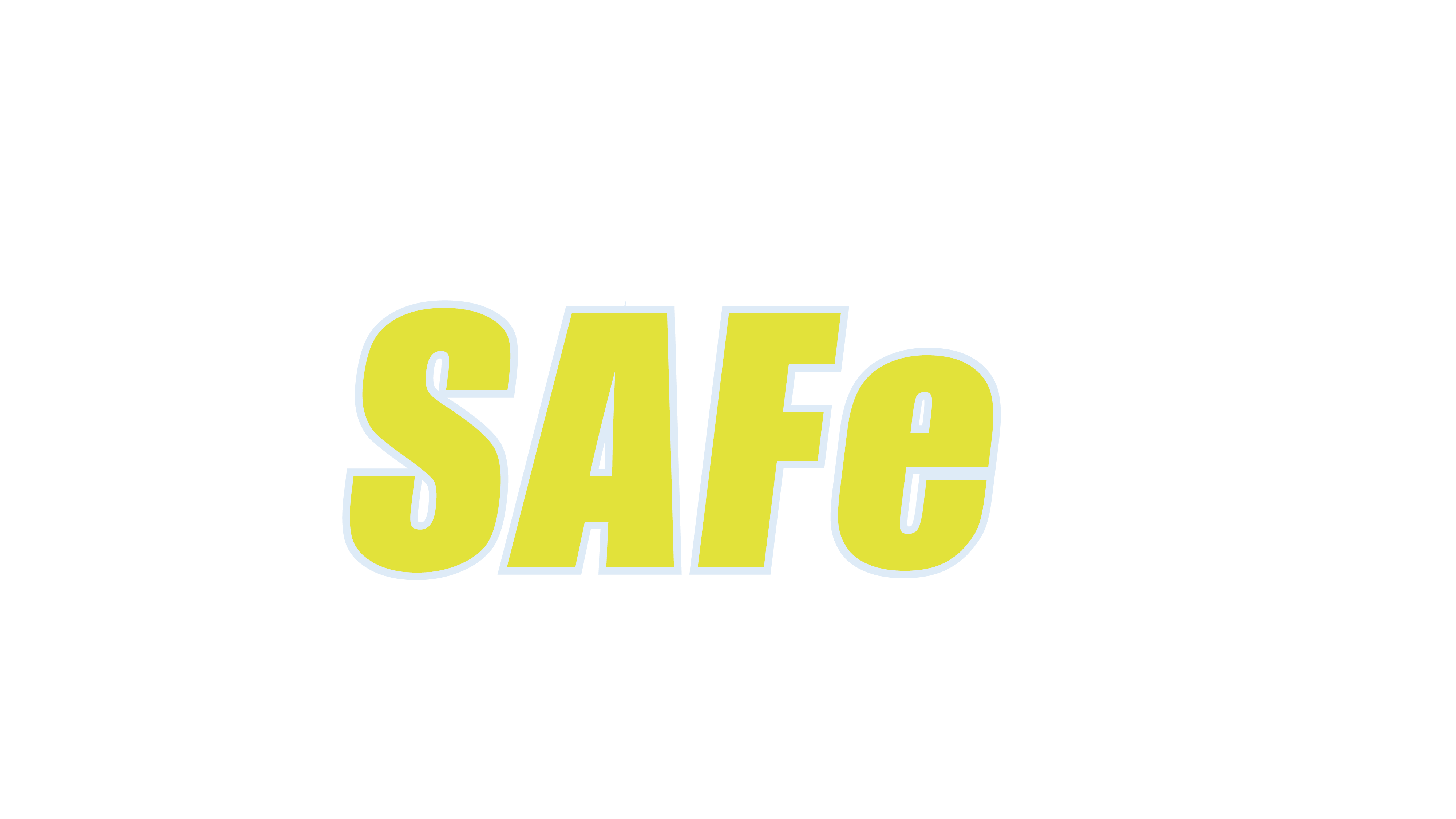